МУНИЦИПАЛЬНОЕ БЮДЖЕТНОЕ ОБЩЕОБРАЗОВАТЕЛЬНОЕ УЧРЕЖДЕНИЕ «МНОГОПРОФИЛЬНЫЙ ЛИЦЕЙ № 9»
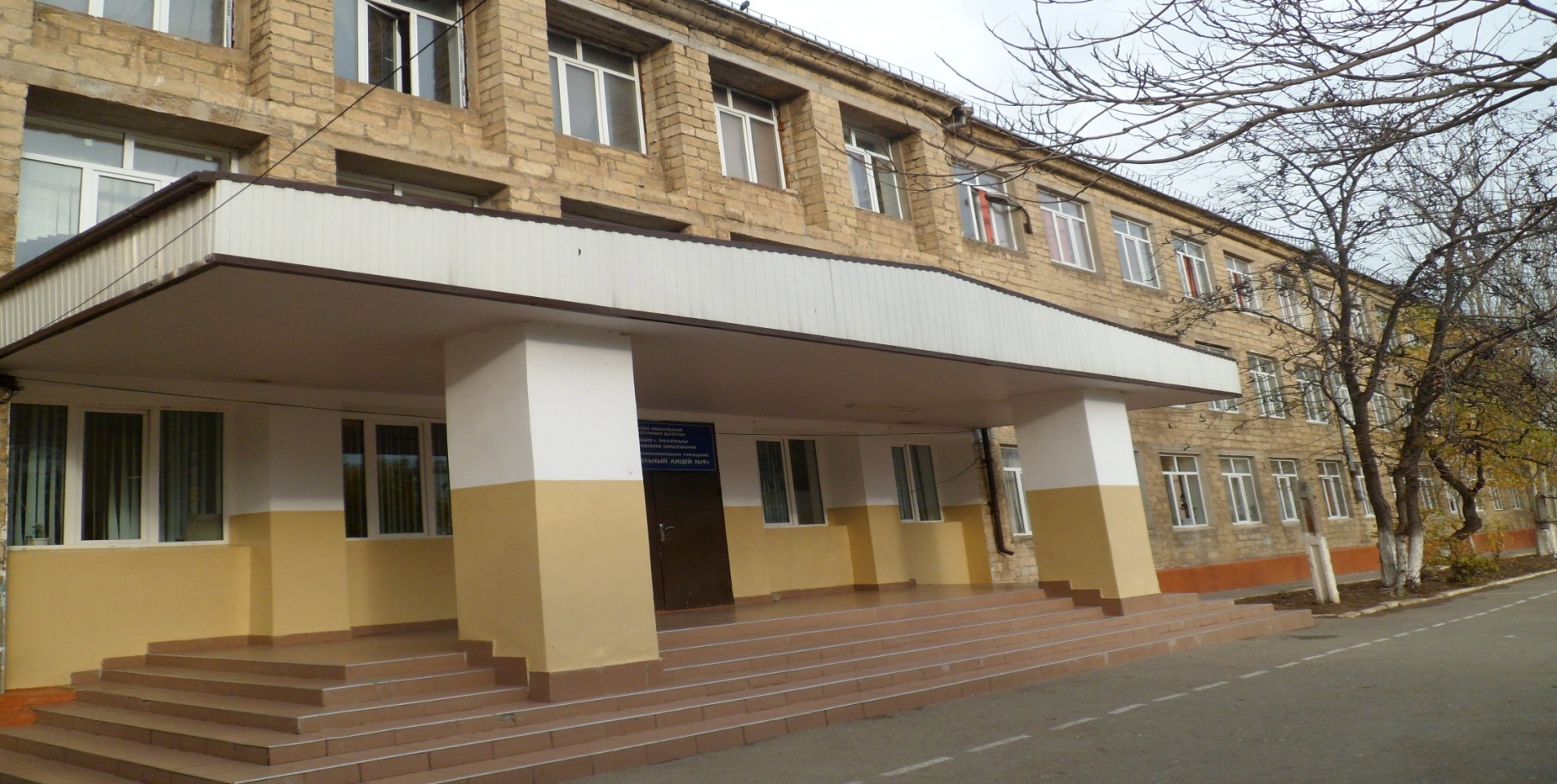 ШМО ОБЩЕСТВЕННЫХ ДИСЦИПЛИН
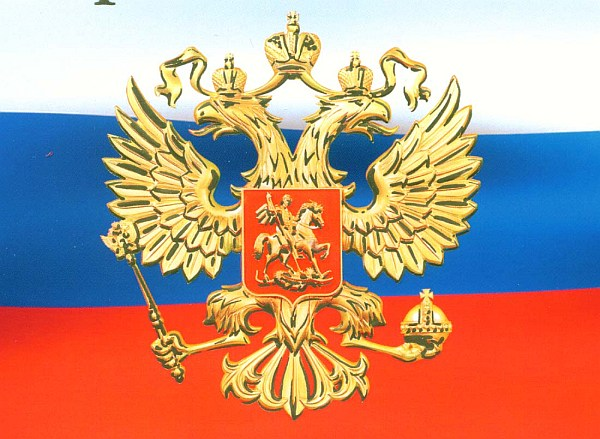 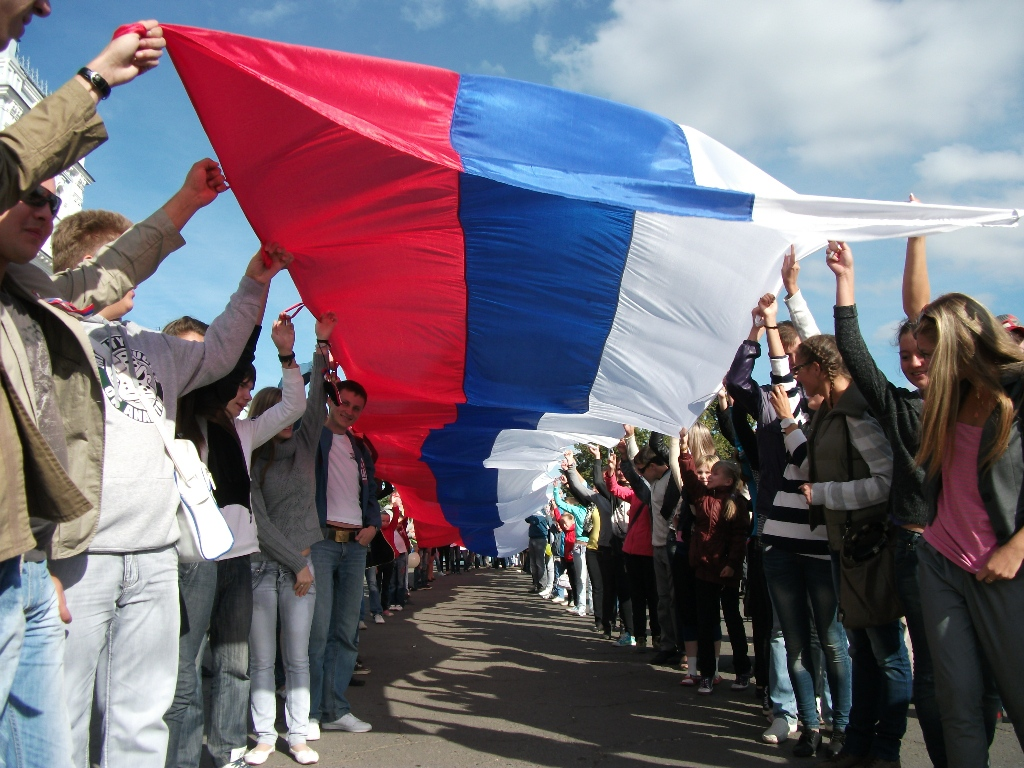 Методическая тема ШМО:
«Внедрение инновационных образовательных технологий –  как средство развития профессиональной   компетентности учителя»
цель работы МО:
осуществление профессиональной, продуктивной работы методического объединения, направленной на формирование целостной системы универсальных учебных действий, самостоятельной деятельности и личной ответственности,  ключевых компетенций учителя  и  ученика, определяющих современное качество образования.
ЦЕЛИ И ЗАДАЧИ МО:
Совершенствование качества преподавания через введение в практику  учебного процесса  новых методических приемов работы и технических средств обучения.
Систематизация работы учителей МО по обмену опытом и наставничеству.
Создание условий для повышения профессионального уровня учителей истории, ориентированного на развитие мотивации учебной деятельности и привитие интереса к изучению истории и обществознания, формирование готовности к самообучению и развитию.
Организация единого методического объединения учителей истории средней и старшей  школы.
Развитие научно-исследовательской и проектной деятельности по предметам общественного цикла.
Изучение новых учебно-методических комплексов российских и зарубежных издательств.
Организация системной подготовки учащихся к Единому государственному экзамену по истории и обществознанию, начиная с 8 класса.
Усилить работу с одаренными детьми, осуществляя личностно – ориентированный подход к учащимся.
Использовать возможности уроков истории, истории Дагестана, КТНД и обществознания для развития в каждом учащемся патриотических, гражданских, нравственных и эстетических чувств на основе концепции воспитательной работы.
Функции 
методического объединения
научно-методическая
 организационно-координационная
 планирование и анализ
 инновационная
Педагогическое кредо учителей мо:
Учитель должен быть требователен не только к ученикам, но и к самому себе, постоянно совершенствоваться.
Ученика необходимо увлечь своим предметом, не бывает больших успехов без любви к предмету и желания его понять.
Не навреди, добиваясь своего.
Нет плохих учеников, есть учитель, который помогает ученику проявить свои лучшие качества.
Создавать ситуацию успеха в обучении. «Учитель не учит, а помогает учиться тому, кто хочет» (А. Жуковский).
Воспитывать не только во время общения – разговоров, наставлений и поучений, но и в каждый момент нашей жизни, даже когда нас нет рядом.
Профессиональная компетентность
это совокупность знаний и умений, необходимых для эффективной профессиональной деятельности: умение анализировать, предвидеть последствия профессиональной деятельности, использовать (применять) необходимую информацию.
Педагогические  
инновационные технологии:
Технология коллективного способа обучения;
Технология «Создания ситуации успеха»;
Технология развития критического мышления;
Технология формирования творческой личности;
Технология проектного обучения;
Технология личностно-ориентированного обучения.
Основные направления деятельности мо
1.Программно – методическое обеспечение преподавания общественных дисциплин;
2. Педагогическое мастерство учителей -  обобщение и распространение педагогического опыта, повышение квалификации, прохождение курсов;
3.Контроль за уровнем учебных достижений учащихся;
4. Работа с одарёнными детьми;
5. Внеклассная работа по предмету;
6. Работа с молодым специалистом;
7. Работа по вопросам модернизации российского образования ОГЭ, ЕГЭ;
8. Участие учителей МО в работе научно – методической структуры лицея и управления образования г. Махачкалы.
Кадровый состав шмо:
Абдуразакова
Шекерханум
Тагировна
Учитель обществознания
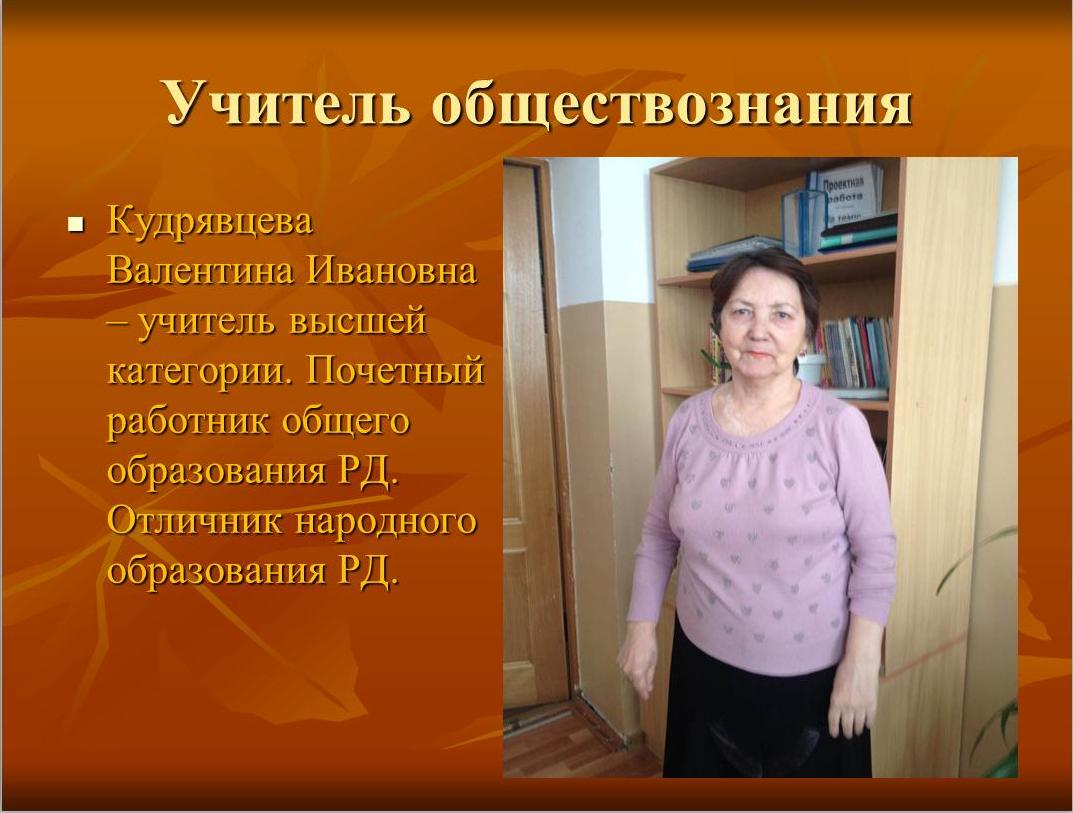 Кудрявцева Валентина Ивановна – учитель высшей категории. Почетный работник общего образования РД. Отличник народного образования РД.
Учитель обществознания
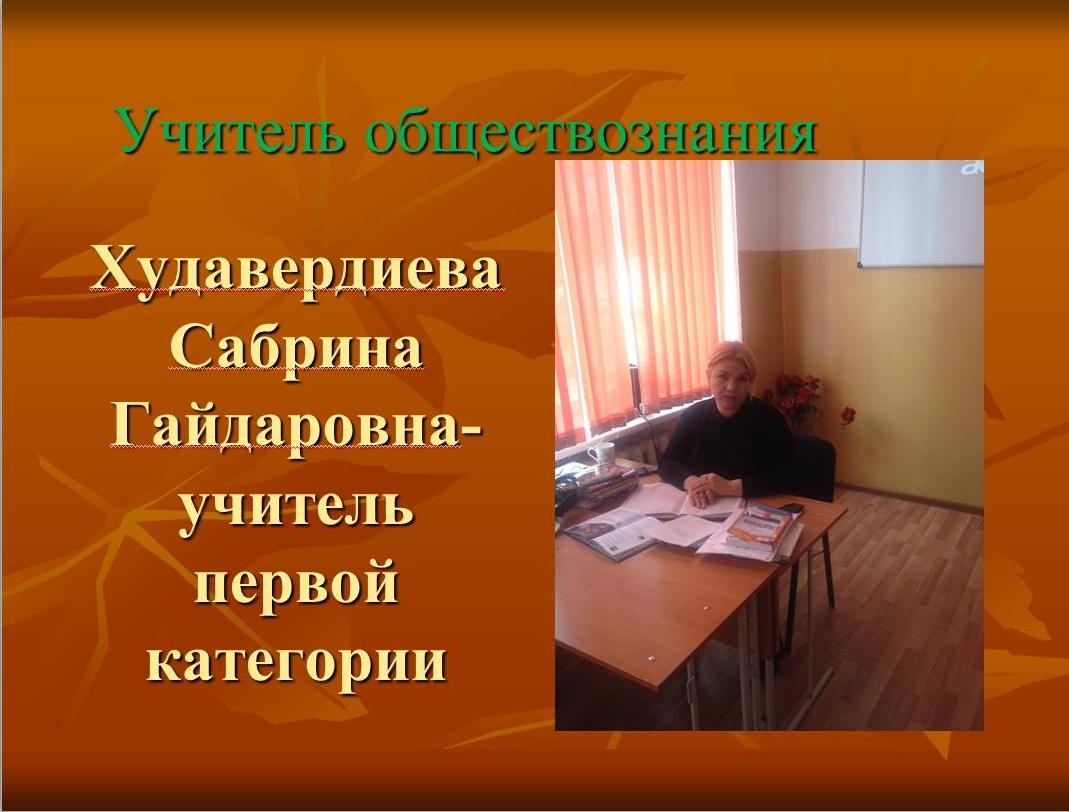 Худавердиева Сабрина Гайдаровна – учитель первой категории.
Учитель ктнд
Абдулхаликова Зарема 
Ордашевна
Учитель обществознания
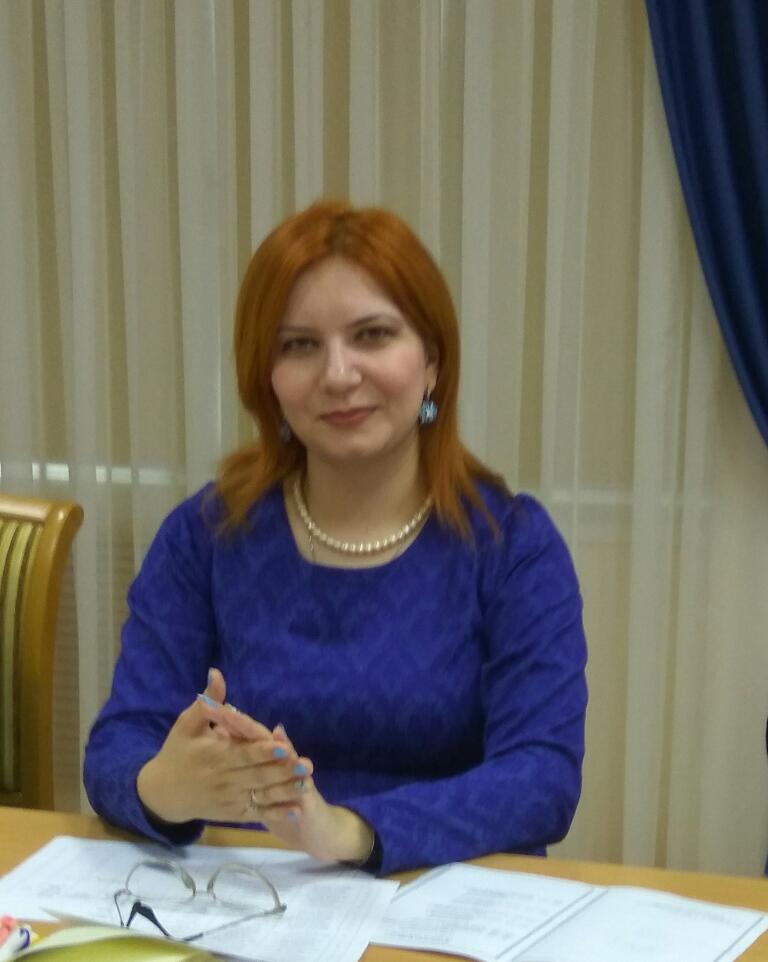 Агафонова Елизавета Александровна
Агафонова Е.А. – победитель городского и зонального этапа конкурса «Учитель года РД»
Учитель психологии
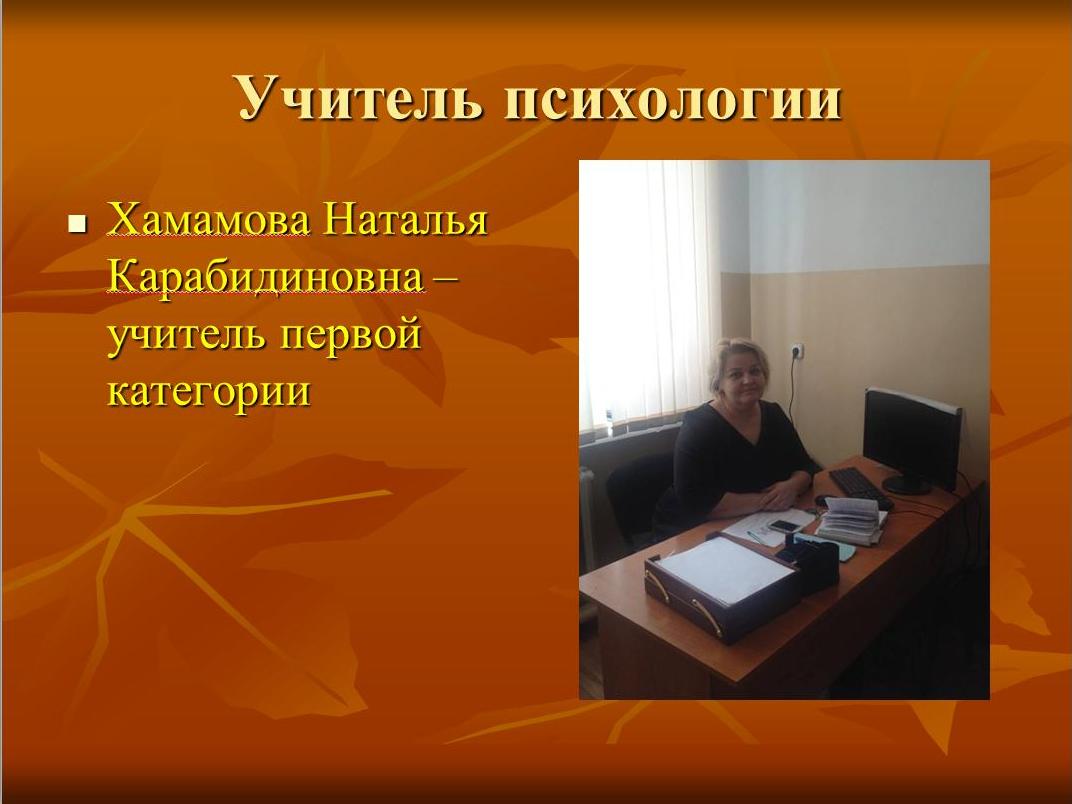 Хамавова Наталья Карабидиновна– учитель первой категории.
Формы методической работы:
Особое место в работе по повышению компетентности учителя занимает самообразование
Участие учителей в научно-практических семинарах
РЕЗУЛЬТАТЫ ЕГЭ ЗА 3 ГОДА
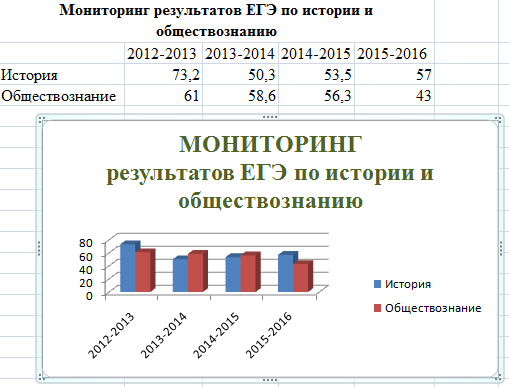 МОНИТОРИНГ УСПЕВАЕМОСТИ ПО ПРЕДМЕТАМ МО
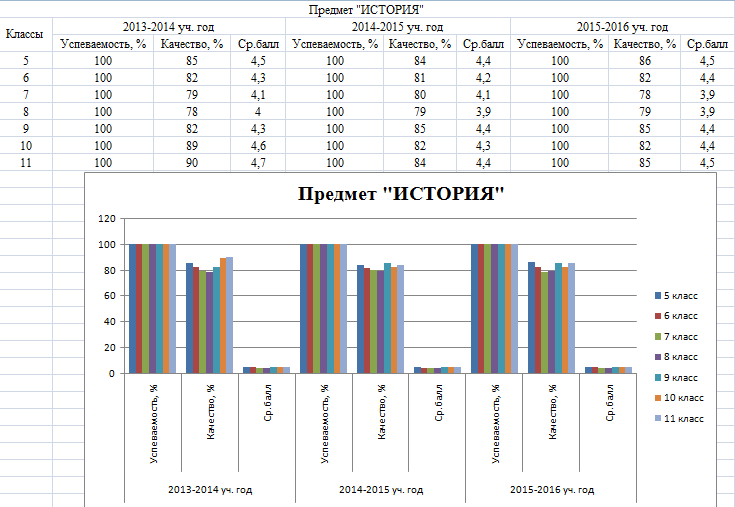 МОНИТОРИНГ УСПЕВАЕМОСТИ ПО ПРЕДМЕТАМ МО
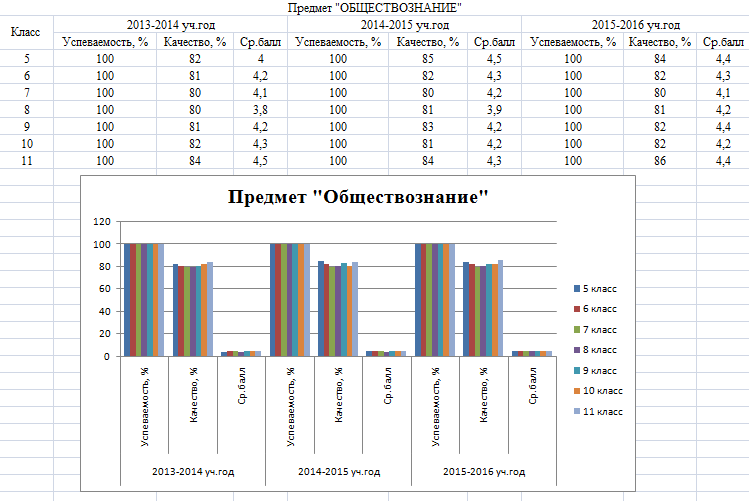 МОНИТОРИНГ УСПЕВАЕМОСТИ ПО ПРЕДМЕТАМ МО
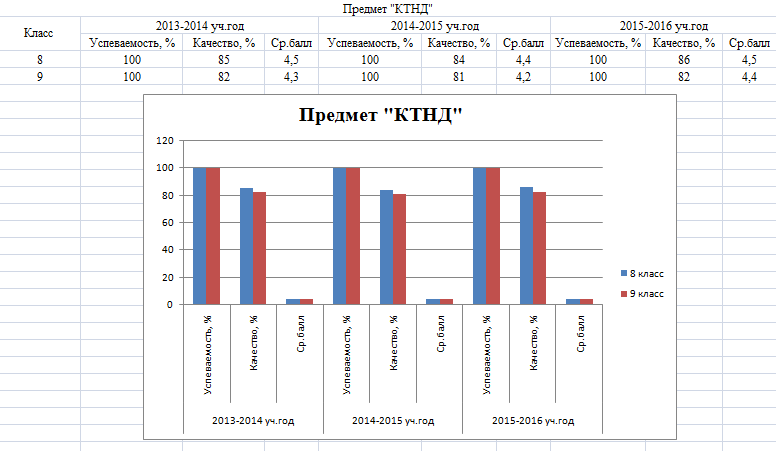 МОНИТОРИНГ УСПЕВАЕМОСТИ ПО ПРЕДМЕТАМ МО
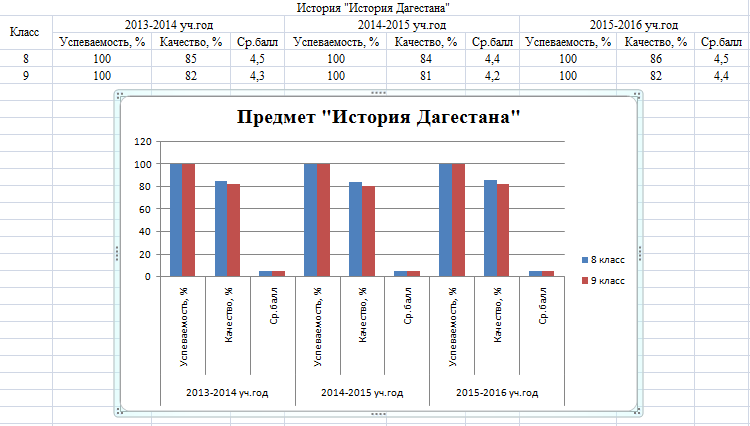 НОУ – НАУЧНОЕ ОБЩЕСТВО                 УЧАЩИХСЯ – ТВОРЧЕСКАЯ  ГРУППА
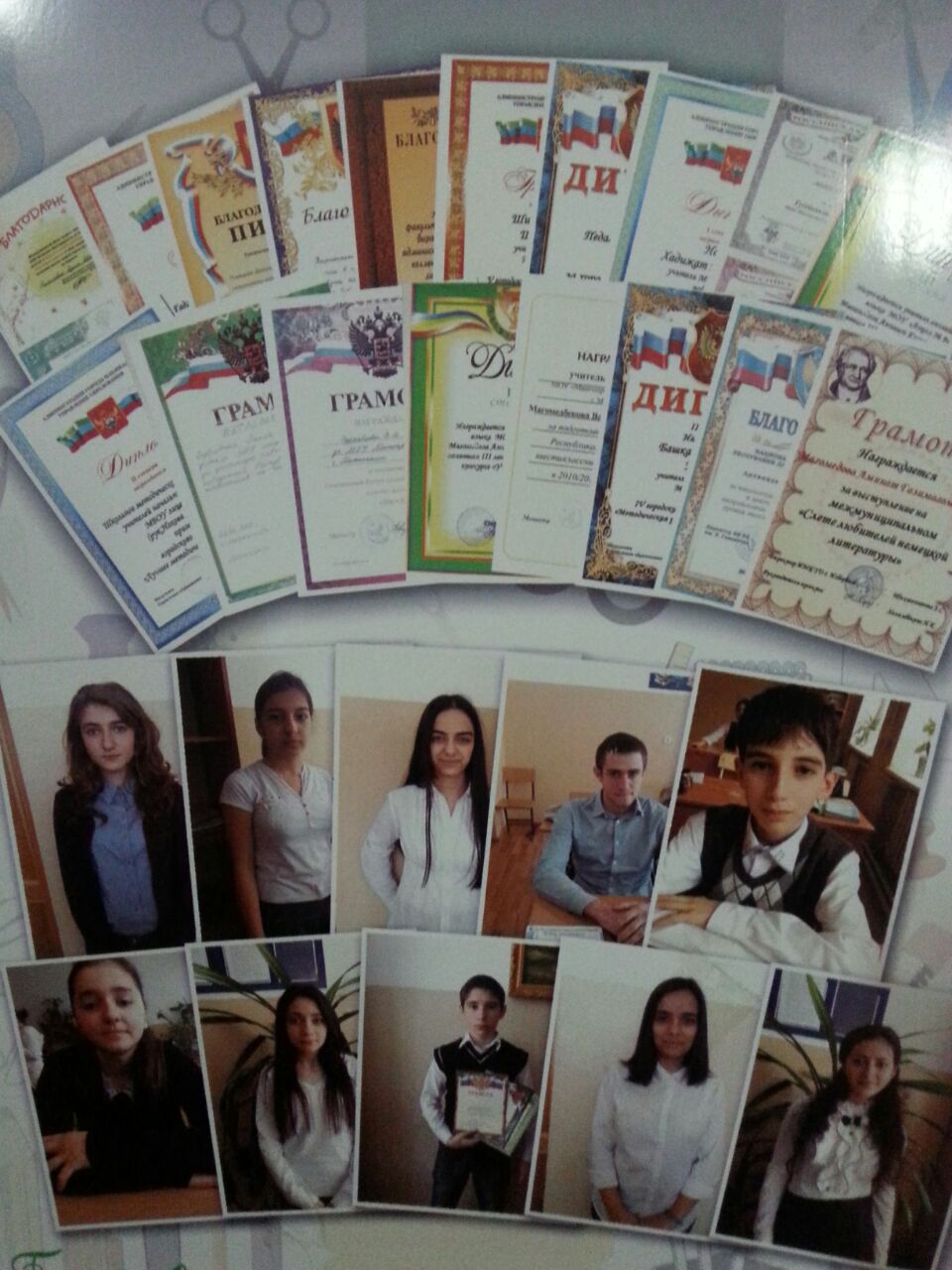 Куршиев Иса и Кушиев Ибрагим участвовали в открытом Региональном молодёжном форуме. (Пятигорск)
Шагбанов Ахмед получил диплом I степени во Всероссийском конкурсе «Первые шаги в науке», г.Москва,2015.
УЧАСТИЕ В КОНФЕРЕНЦИЯХ И КОНКУРСАХ
Султанбекова Барият 11 «1» класс – II место в конференции «Шаг в будущее» .
Тема: «М. Далгат и Крестьянская реформа 1913г.». Номинация История Дагестана.
Татаева Тамила     10 «2» кл. принимала участие (очное) во Всероссийской конференции «Юность, наука, культура», г.Москва, заняла II место. 
Тема: «Правовые аспекты суррогатного материнства».
Серажудинова Амина, 11 «1» класс, заняла I место в городской олимпиаде по праву «Я молодой избиратель».
Избагова Камилла 11 «1» класс – II место на конференции «Шаг в будущее». Тема: «Нетрадиционная ориентация – проблема личности или угроза обществу?». Номинация социология. 
Также Избагова Камилла принимала участие (заочное) во Всероссийской конференции «Юность, наука, культура», заняла II место Тема: «Нетрадиционная ориентация – проблема личности или угроза обществу?».
Алиев Магомед, ученик 11 «1» кл., стал участником Олимпиады субъектов СКФО. Занял 1 место во Всероссийском форуме «Педагогические инновации»
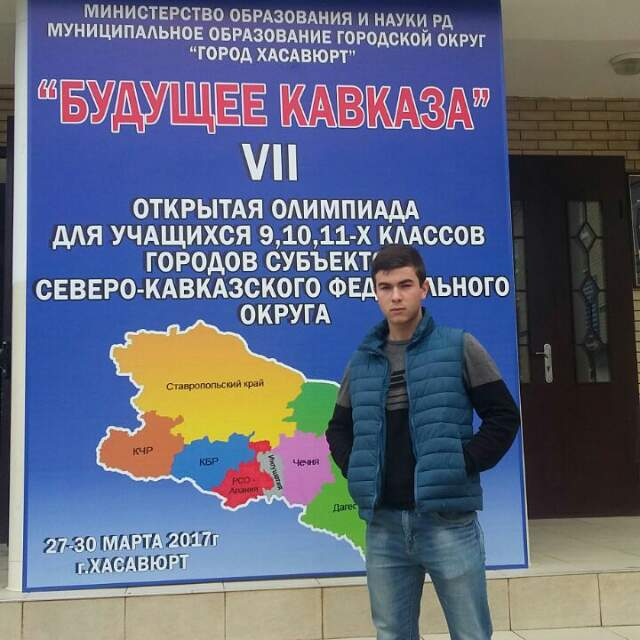 Научно-практическая деятельность           и  связи с ведущими вузами РД.
Популяризация  истории         и культуры народов Дагестана
Первый республиканский  Форум Дагестанской культуры.(21 октября 2016 г.)
ПАТРИОТИЧЕСКОЕ ВОСПИТАНИЕ
«ПОЭТОМ МОЖЕШЬ ТЫ НЕ БЫТЬ, НО ГРАЖДАНИНОМ БЫТЬ ОБЯЗАН"
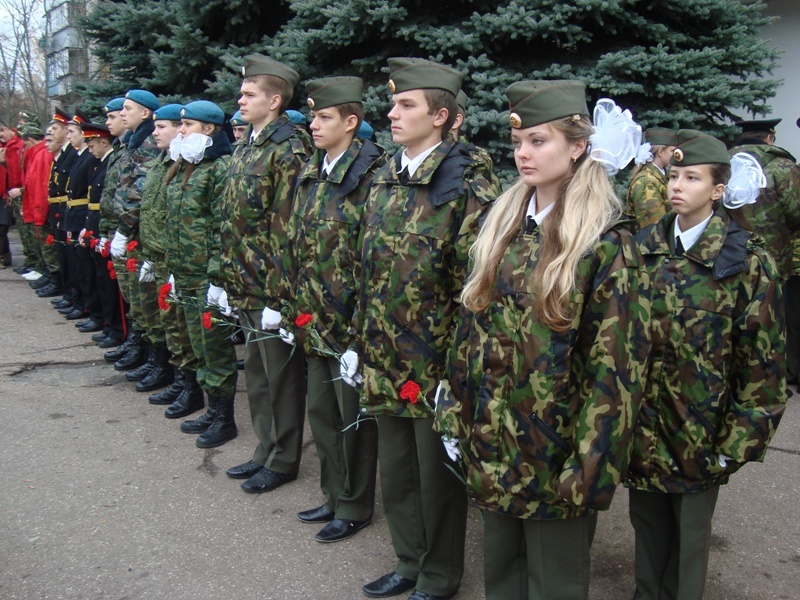 Участие в акции «Бессмертный полк»
Всероссийский конкурс   «Многоцветье русского мира»(8 сентября 2016г.)
Всероссийская акция             «Георгиевская ленточка»
Патриотическое воспитание.
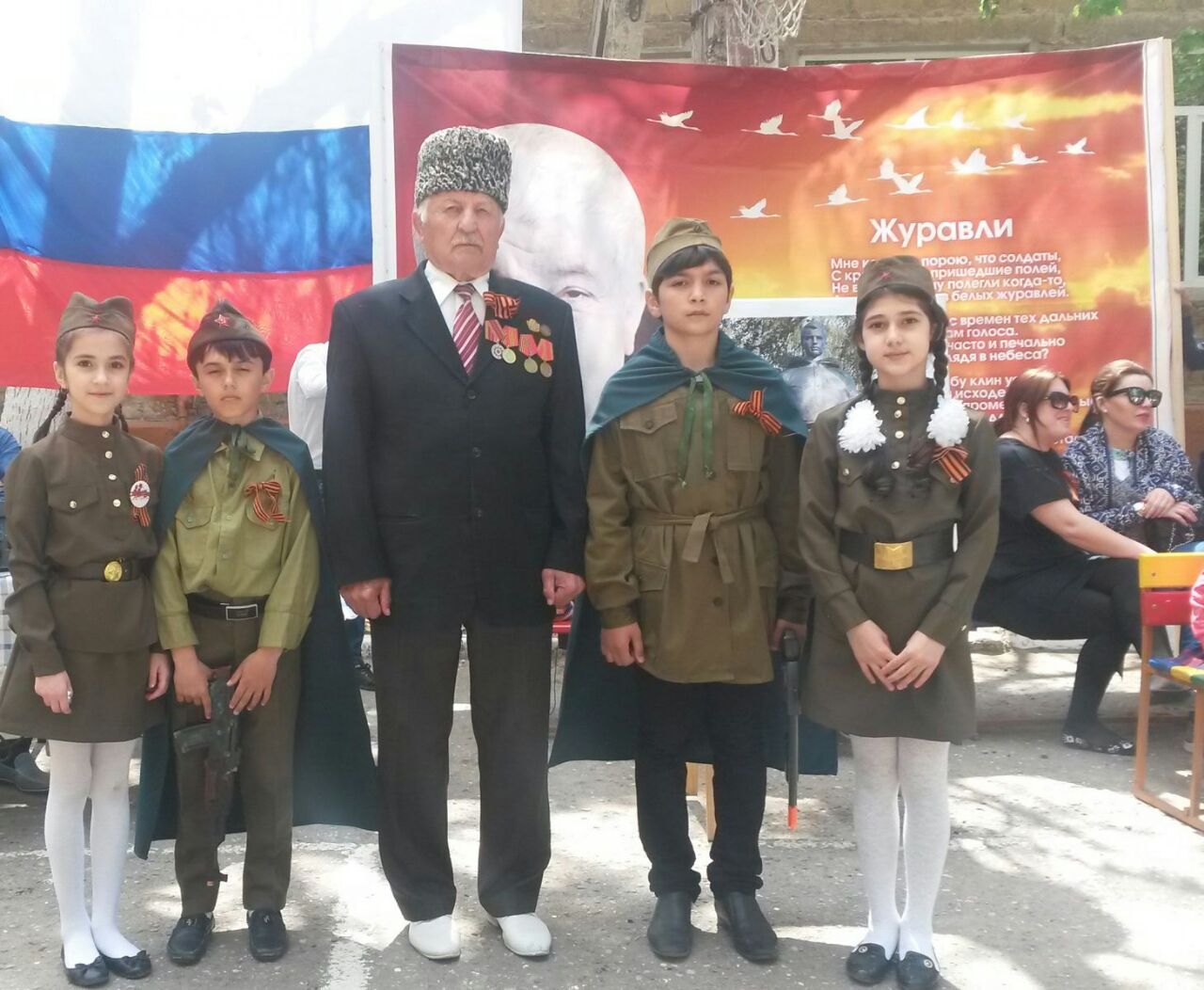 Патриотическое воспитание.
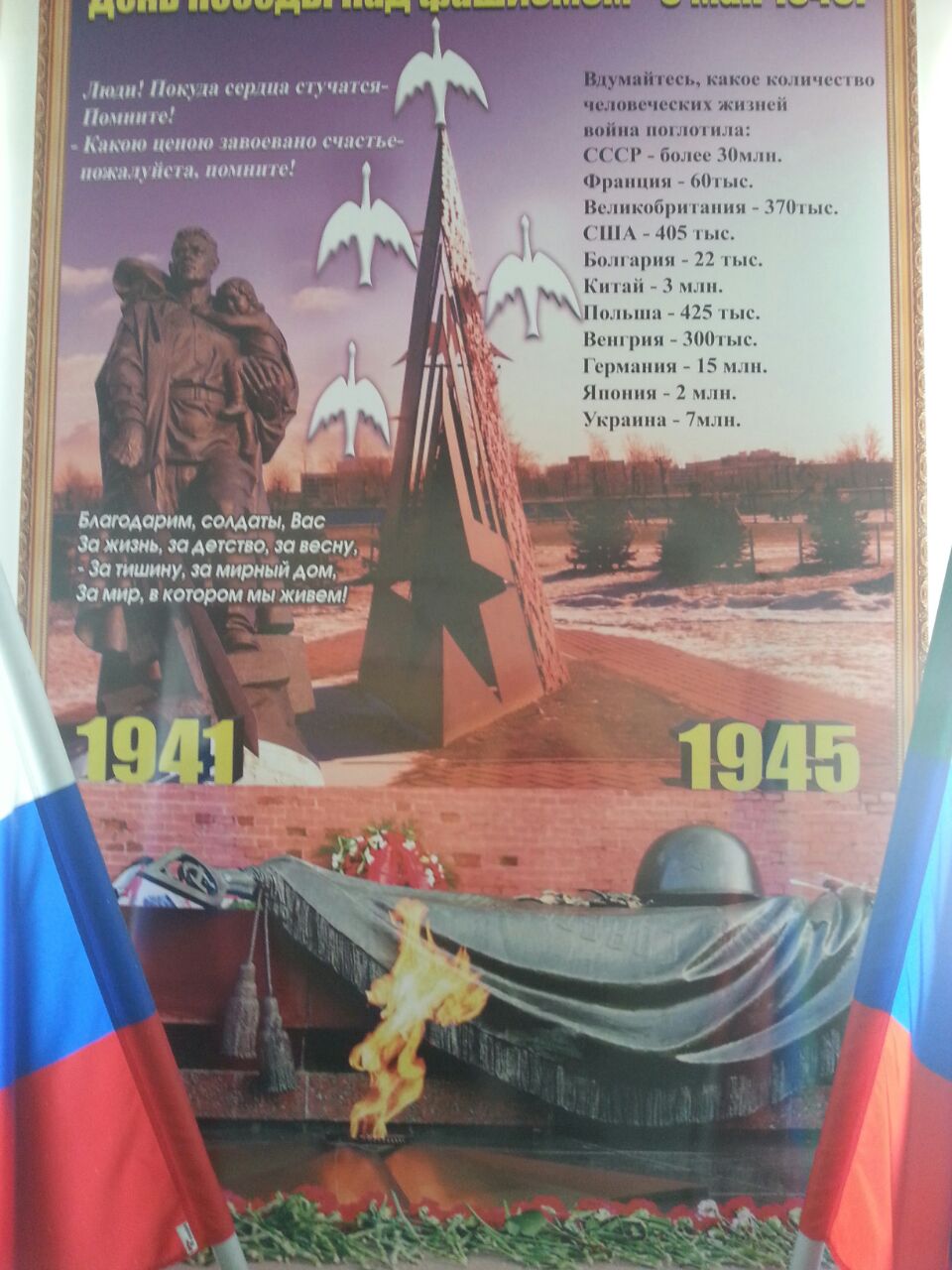